Bien se brosser les dents
Dispensaire St Christophe
Moulin-Ville
Il faut se brosser les dents
Il faut se brosser les dents pour enlever la plaque dentaire, c’est-à-dire, un film mince de bactéries qui adhère à vos dents.
La plaque dentaire peut causer des caries.
Elle peut aussi provoquer des maladies de gencives.
À long terme, la perte de vos dents.
Préparer la brosse à dents
Mettre une pointe de dentifrice sur la brosse.
En mettre trop ne sert à rien.
N’oubliez pas les molaires
Nettoyer les molaires aussi, celles du haut et celles du bas.
Surfaces intérieures des dents
La surface intérieure des dents ne doit pas être négligée.
Les dentistes affirment qu’elle est très souvent oubliée.
Laver la langue
Laver la langue évite la mauvaise haleine.
Ne l’endommagez  pas en la frottant trop fort.
Rincer la bouche
Rincer la bouche après le brossage.
Merci de votre attention
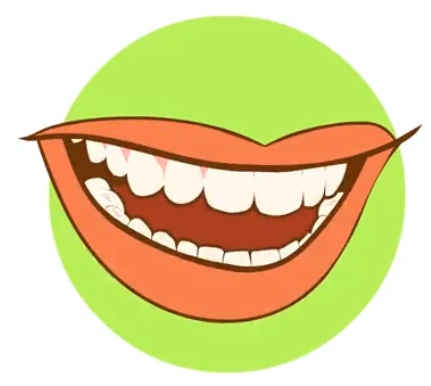